Managerial planning
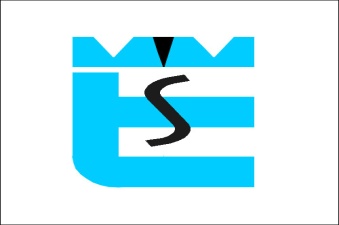 StrenghtsAnnual planning (defined in school curiculum)
Organisational  and pedagogical tasks (staffing,coordinating teachers and professional staff)
Monitoring and analysis  of student success and teachers promotion
Teachers Assembly meetings, School Board,Parents Council and Student Council meetings- framework programme is part of the anuual plan  
preparation and conducting of the Teachers’ Council meetings, the Commission for the state graduation meetings, participation in the School Board meetings
Planning extra curricular activities
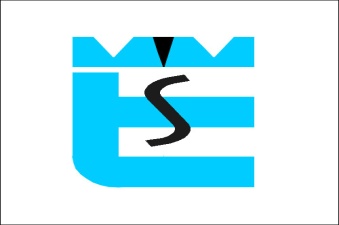 Financing
Planning, coordinating and implementing of  financial plan throught the year
Reallocation 
Equipping schools (technical literature, magazines, teaching aids, personal computers etc.)
Public procurement (collecting and evaluating offers concerning disabled children transport)- funded by Ministry of Education and Sport
repairs and maintenance of the building (planning funds),employees professional development
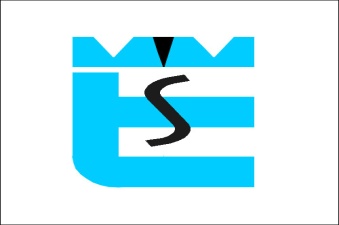 Cultural and public activities
Preparing and organizing competitions at the school, county and state level;

Organizing seminars and conferences (professional inter-county council in the education sector of economy, trade and business administration)
Coordination and active participation in projects (Comenius multilateral school partnerships, IPA-ECHO in collaboration with the High School of Economics Varaždin, ”The world in a palm of hand "- with International student organisation AIESEC, South East Mediterranean environmental project etc.)
Planning new projects

Organizing lectures and public discussions
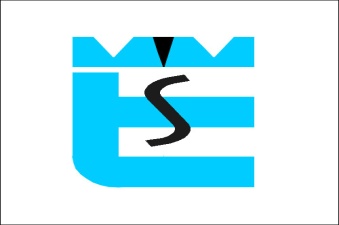 Strenghts overall
Annual and monthy planning enables programme change and adjustment  according to school calendar 
Programme improvement projects and different extracurricular activities  have direct impact on teachers  who represent an intellectual capital, those teachers have a motif for positive changes and team oriented work, they are focused on better achievements and results 
Constant cooperation with local community and Government bodies on all matters related to: training, staffing, funding, planning and implementation of projects as well as other issues concerning School
Educating students with special needs- only four Secondary schools in Primorsko-goranska county have organized classes for those children 
Changing and adjusting extracurricular activities enables growing interest for enrolment
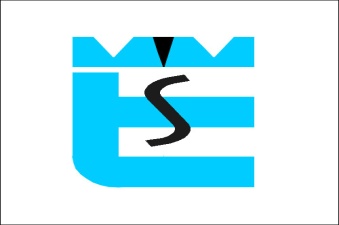 Weaknesses
1. Centralized school system - prescribed curriculum (number of hours) and programme (content) per subject, consequences are:
lack of motivation and interpersonal skills (some teachers are unadjusted to changes)
fear of new teaching methods  
computer illiteracy - some teachers don’t know how to use a PC or don’t want to 
2. Financing (reduced inflow of funding for building maintenance, project funding by County, reduced self-financing from grants) -limited resources and funds have direct impact on acquisition of new equipment and teaching aids
3. Class organization ( two shifts work)
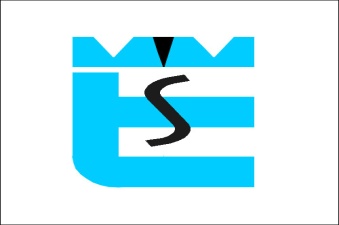 Opportunities
Educational law adjustment (concerning headmasters duties and responsibilities), 
Increase schools autonomy in creating a new vocational curriculum 
Provide a better vertical mobility and employability of young people in the country and beyond
Enhancing school identity through new programme and/or project implementation
Strengthening the role of County School Board members in decision making and creating school policy
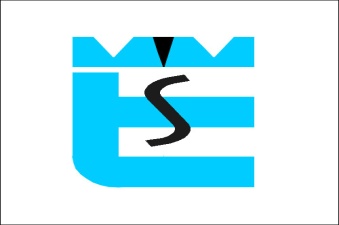 Threats
Unflexible policy environment (administrative barriers)
unfavourable business environment (possible lack of  enrolment quotas or termination of certain programmes due to poor employability)
compensation system and lack of motivation  may cause drain of professional and highly motivated staff in other professions/areas
unadequate and unsufficent IT equipment
lack of motivation
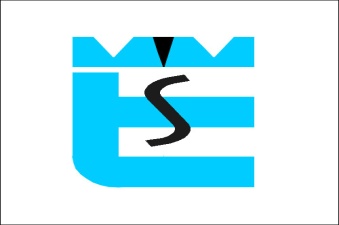 Conclusion
Headmaster is responsible for school, students and employees  (according to Primary and Secondary educational law)
he/she is directly responsible to the School Board, Local commnunity (County department for education and sport) and to Ministry of education and sport therefore has limited autonomy in decision making and planning 
Using IT enables quicker and more efective communication among schools, between school and Governing bodies but is not always reliable as written documents
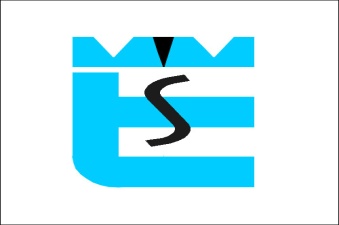